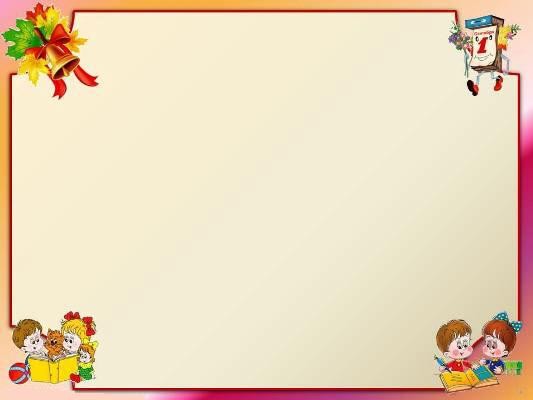 6 Б клас
Дата: 04.12.20
Тема:ЧИСЛО  ІМЕННИКІВ.ІМЕННИКИ,  ЩО  МАЮТЬ  ФОРМИ  ТІЛЬКИ  ОДНИНИАБО  ТІЛЬКИ  МНОЖИНИ
Автор: вчитель української мови Тараненко  Поліна Сергіївна
Подумайте:
Яка частина мови називається іменником?

Яку синтаксичну роль виконує  іменник?

Як змінюється іменник?

Які категорії іменника постійні?
Завдання 1
У якому рядку виділене слово є іменником?(усно)

А. Прощай, моя люба.
Б. І все навколо чогось чекало.
В. А власне, що я винна і кому?
Г. Чи довіку, браття, будемо мовчати?
Завдання 1
У якому рядку виділене слово є іменником?

А. Прощай, моя люба.
Б. І все навколо чогось чекало.
В. А власне, що я винна і кому?
Г. Чи довіку, браття, будемо мовчати?

Відповідь: Г
Завдання 2
У якому рядку іменник виступає означенням у реченні?
А. Він пам'ятає  шаблю гостру.
Б. Мама була лікарем.
В. Відкриття Коперника зробило революцію у світогляді людей.
Г. Блукає тьма лісами і полями.
Завдання 2
У якому рядку іменник виступає означенням у реченні?
А. Він пам'ятає  шаблю гостру.
Б. Мама була лікарем.
В. Відкриття Коперника зробило революцію у світогляді людей.
Г. Блукає тьма лісами і полями.
Відповідь: В
Завдання 3
У якому рядку іменник виступає присудком у реченні?

А. Моя сестра – дизайнер.
Б. Надвечір хмари опустилися нижче.
В. Хворий зблід від нестерпного болю.
Г.Читаючи підручник, робіть нотатки.
Завдання 3
У якому рядку іменник виступає присудком у реченні?

А. Моя сестра – дизайнер.
Б. Надвечір хмари опустилися нижче.
В. Хворий зблід від нестерпного болю.
Г. Читаючи підручник, робіть нотатки.

Відповідь: А
Завдання 4
Які іменники треба писати з  великої літери??
(п,П)рилуки,  весела  (У,у)країнка, (П,п)резидент  (У,у)країни, (Д,д)ень (П,п)еремоги,  кінь (Г,г), (Р,р)еспубліка (Б,б)ілорусь,  журнал («П,п)ізнайко», (Р,р)іздво (Х,х)ристове,  (Ч,ч)умацький (Ш,ш)лях, (Б,б)ожа (М,м)атір, (Г,г)оверла, (К,к)абінет (М,м)іністрів України,  (М,м)икола, (Д,д)ень (З,з)нань,  аеропорт («Б,б)ориспіль», (З,з)апорізькі вулиці,  площа (С,с)вободи.
Завдання 4
(перевіримо)

Словниковий диктант Прилуки, весела  українка, Президент України, День Перемоги, кінь Гнідий, Республіка Білорусь,журнал «Пізнайко» , Різдво Христове, Чумацький Шлях, Божа Матір, Говерла, Кабінет Міністрів України,  Микола, День знань, аеропорт «Бориспіль», запорізькі вулиці,  площа Свободи.
Тема уроку:
ЧИСЛО ІМЕННИКІВ. ІМЕННИКИ, ЩО МАЮТЬ ФОРМи ТІЛЬКИ ОДНИНИ 
   АБО ТІЛЬКИ МНОЖИНИ
Виберіть правильний варіант     Осипалось  листя  /  Осипались листя
Більшість  іменників  може  вживатися  в однині та множині:II артист — артисти, кінь — коні, стіл — столи.Іменник  у  формі  однини  вживається  для  позначення  одно­го  предмета,  іменник  у  формі  множини  —  для  позначення  двох і більше предметів.
Проте  є  іменники,  що  мають  лише  форму  однини.До таких іменників належать назви:
•  речовин: молоко, масло, залізо, руда;
• почуттів: радість, піднесення, вірність, кохання;
•  власні: Вінниця, Дунай, Місяць, Леся Українка.
Деякі іменники мають лише форму множини.Це назви:
•  парних або таких, що складаються з кількох частин,  предметів: ножиці, окуляри, двері, сани, меблі, шахи;
•  речовин: вершки, дріжджі, консерви, парфуми;
• сукупностей предметів: гроші, джунглі, надра, хащі;
•  відрізків часу, свят, обрядів: канікули, іменини, вечорниці;
• почуттів, станів: жалощі, гордощі,  веселощі, прикрощі;
• географічні: Черкаси, Альпи, Афін
Іменники,  які  позначають  сукупність  однакових  або  подібних предметів, що сприймаються як єдине ціле, називаються збірними: товариство, колосся, коріння, рідня, піхота, молодь.
Збірні іменники мають форму однини: золоте листя.
Завдання
Відкрийте підручник на ст.104 та виконайте письмово вправу 218. Випишіть іменники,що вживаються тільки в формі множини та іменники, що вживаються тільки в формі однини. (до зошита)
Іменники,  що  вживаються  лише  у  формі  однини,  можуть уживатися в множині в таких вйпадках:
•  якщо  власні  назви  вживаються  з  метою  створення  узагаль­неної назви  ряду осіб,  предметів,  країн,  міст: Вітер горді знаменапідносить,  Йде славетний коша родовід: Богуни,  Палії,  Кривоноси,Нечаї...(С. Гаряча)
•  якщо загальні назви передають узагальнення: Заберіть з собоювсі лиха, всі зла(І Шевченко) або вказують на сукупність предметів: Тутспівали мені дуби, степ гойдав пшениці і вівса(Д. Луценко);
• якщо географічні назви вжиті в переносному значенні (у такому разі їх пишуть з малої літери): Усі ми осягали еверести світової і рід­ної літератури(Л.  Пастушенко)

•  у ролі  термінів: болі й шуми в серці(термін  медицини); міне­ральні  води(термін  харчової  промисловості); високоякісні  сталі(термін важкої промисловості).
З  метою  узагальнення  форма  однини  може  бути  вжита замість форми  множини: В  усі  часи  українська  жінка дивуваласвоєю силою й незламністю
Домашнє завдання
1. підручник: ст.103-105 (вивчити правила)
2. Підручик: ст.104 вправа 220 (до  зошита). Завдання фотографеєте та надсилаєте